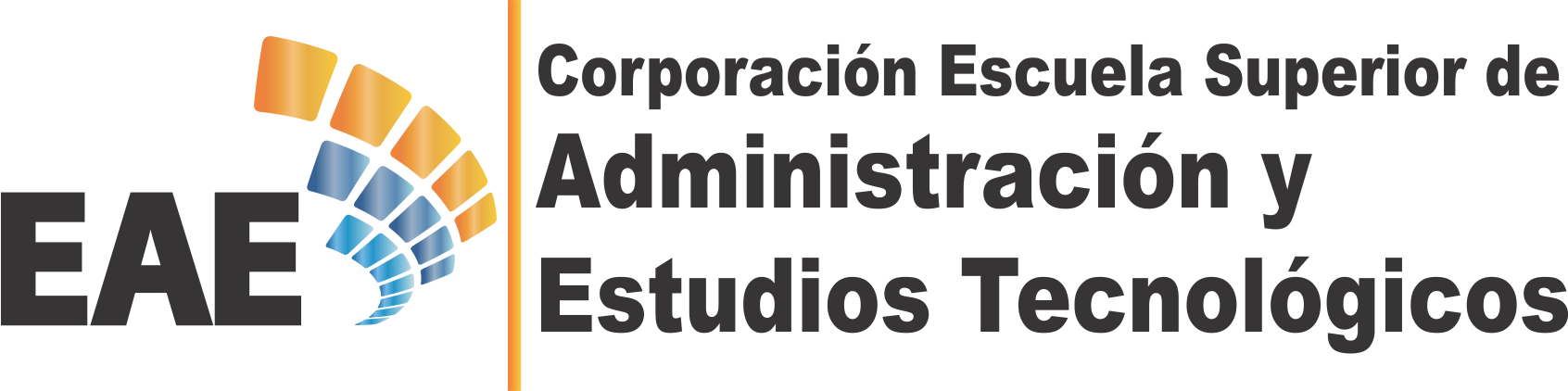 Programa 
Investigación Criminalística y Judicial

Grupo de Investigación 
Investigación Criminalística y Judicial
HANS GROSS
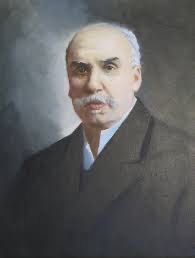 Nacimiento: 26 de diciembre de 1847, Graz, Austria
Fallecimiento: 9 de diciembre de 1915, Graz, Austria
Educación: Universidad de Graz

Padre de la Criminalística, Aportó a la Investigación Policial el carácter Técnico –Científico a través de su obra “El Manual del Juez de Instrucción” publicado el 1892.
Semillero
Ius Veritatem

Verdad Correcta
HECTOR ANDRES HINCAPIE VELEZ
Docente Líder

DIEGO FERNANDO VARGAS MENESES
Docente Asesor
Coordinador del Programa ICJ
LINEAS DE INVESTIGACIÓN
Área del Conocimiento : Ciencias Sociales y Humanas
 Constitución Política y Derechos Humanos

 Criminalística y Ciencias Forenses
MISIÓN
Producir, divulgar, proponer y aplicar conocimientos Técnico - científicos en la
disciplina jurídica y actividades de investigación socio jurídicas mediante la gestión de investigación, la producción intelectual e innovación.
VISIÓN
La integración interdisciplinaria y trasdiciplinaria de la comunidad educativa a
través de la investigación técnico-científica
OBJETIVO GENERAL
Promover la investigación como práctica académica permanente y compromiso institucional
Objetivos Específicos
Promover la integración con comunidades científicas y culturales de amplio
reconocimiento investigativo en materia jurídica y socio jurídica, a nivel regional,
nacional e internacional.
- Promover la integración de la comunidad educativa de la Corporación EAE, del
programa de Investigación Criminalística y Judicial por medio de la investigación
Científica.
Proyectos en curso
Psicología Forense en el proceso penal con tendencia acusatoria

Análisis de las estrategias que usa el delincuente para encubrir un hecho
Integrantes
Yeimi Elizabeth flores Pistala
Isabella Benitez Giraldo 
Ischeel Catamuscay Hurtado
Maria Camila Quiñonez
Sergio Andres Ramierez Lobo
Maria Fernanda Blandon 
Michael Mauricio Cuervo
CONTACTO
Si su deseo es inscribirse:
Docente_hhincapie@eae.edu.co
¡Gracias !